Challenges and opportunities of 2024
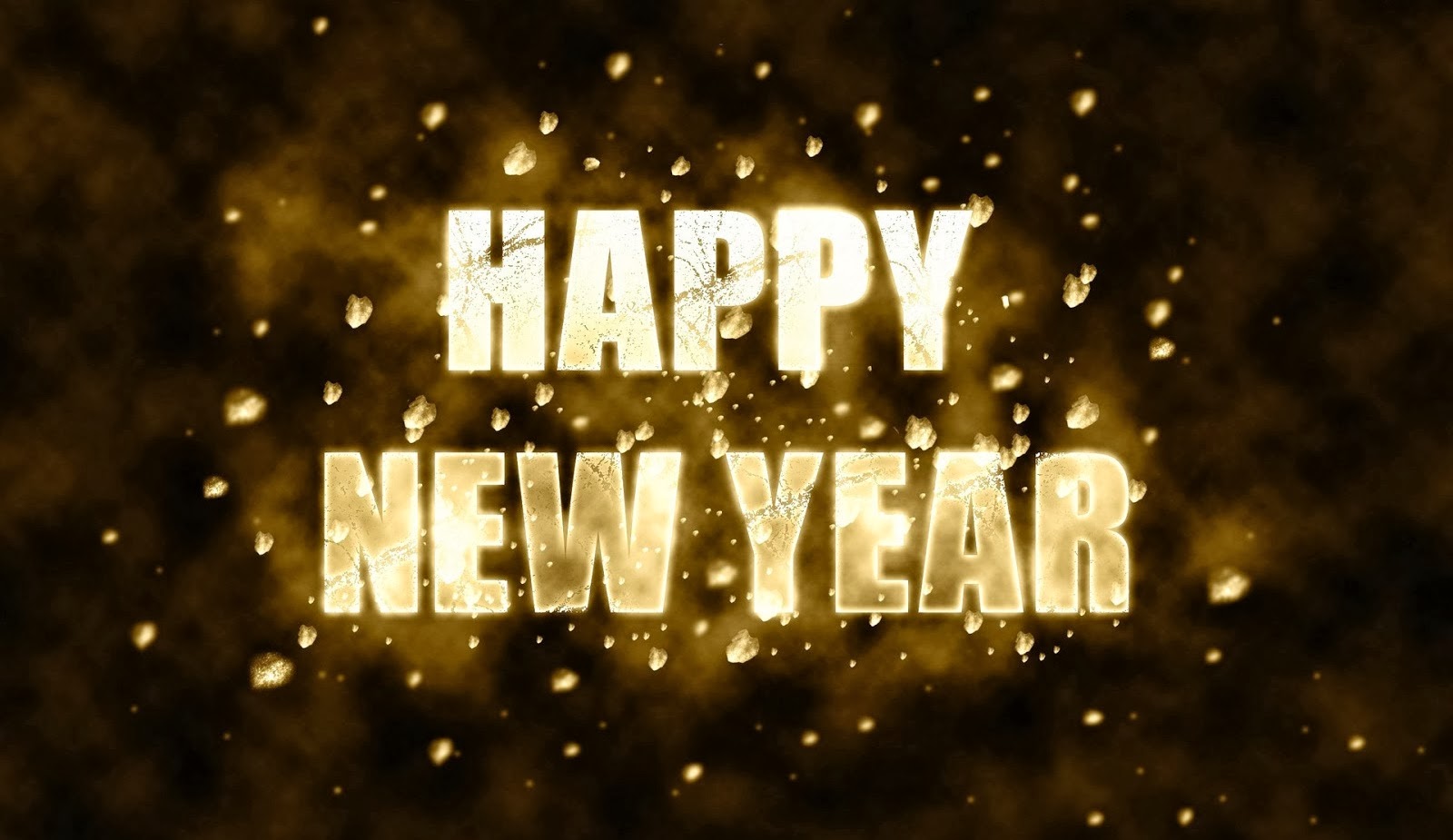 The Challenge of…
Satan’s Opposition
His names say he will oppose us! – 1 Chr. 21:1; Rev. 12:10; Gen. 3, 4, etc.
Satan continually opposes the body of Christ and the local church
He brought sin into the churches of Asia – Rev. 2-3
He brought sin into the church at Corinth – 1 Cor. 5:1-2
We at Colonial Heights can never let our down guard – 1 Pet. 5:8;  Acts 20:29-30; Rev. 2:1-7
The Challenge of…
Human Opposition
Satan will use people to oppose us and seek our destruction – Rom. 3:8; Acts 11:1-3; 15:1ff.
There will be opposition to the work here at Colonial Heights
We must be prepared for rumors and accusations
We must continue to keep our eyes on the prize and persevere under fire in faithfulness and love – Heb. 6:9-12
The Challenge of…
Maintaining Biblical Unity
Paul presents two essential elements of biblical unity – Eph. 4:1-6
Element 1: Godly attitudes toward one another – 4:1-3
It is no accident attitudes are presented first
These characteristics put the responsibility on me and my expectations and treatment of brethren to maintain unity!
Why require these attitudes except for the fact that they are truly needed!
The Challenge of…
Maintaining Biblical Unity
Element 2: Fellowship in the oneness of the gospel – Eph. 4:4-6
We must focus on the spiritual realities that unite us!
To appreciate what God has done in the gospel, consider the Jew/Gentile relationship – Gal. 3:28-29
The challenge of our diversity provides the opportunity to grow together in the truth taught and received in love – Eph. 4:15-16
The Challenge of…
Growth
Growth tends to promote more growth!
The challenge of talent versus participation – Eph. 4:15-16
The challenge of relationships – 2 Jn. 4-5; Rom. 12:18
The challenge of worship and edification space
The command to assemble and edify requires a place – Heb. 10:25; 1 Cor. 14:13-18
Growth brings the challenge of space best addressed by a new building
We must use these challenges as opportunities to grow in the patience, love, and sacrifice of Christ – Phil. 2:3-4